Презентация на тему: Medical Robot EV3Овчинникова Матвея                ученика кружка робототехникиВыборгского ДДЮТ руководитель кружка                Квартин Михаил Александрович
Медицина всегда считалась одной из самых сложных областей человеческой деятельности, в чем-то сродни искусству. Но сегодня роботы пришли на помощь медецине.
Огромную часть времени медперсонал больниц тратит на простые действия вроде «принеси – унеси – найди – где - лежит».  Medical Robot EV3 освободил врачей и медсестер для более важных дел. В память робота вводят указания, кому какие препараты прописаны, и Medical Robot EV3  едет по заданному маршруту.  Тем самым он доставляет лекарства в палату, в специальный отдел тумбочки, которая есть у каждого больного.  Затем робот едет доставлять лекарства  в другие палаты, а через определенное время едет собирать использованные  лекарства. Использованные лекарства робот отвозит в пункт сдачи.  Каждая  палата оборудована автоматической дверью,  которая работает когда инфрокрасный датчик находящийся на двери принимает сигнал от специального маяка, который находится на роботе.
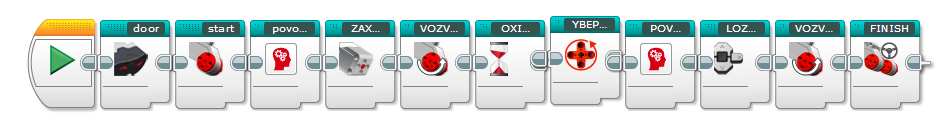 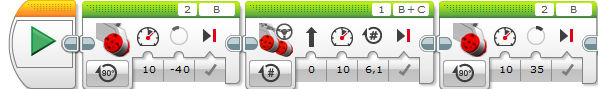 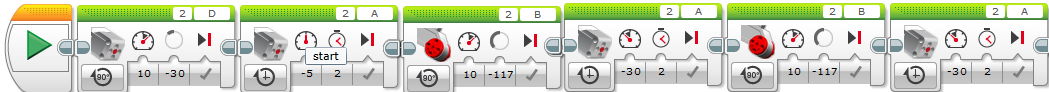 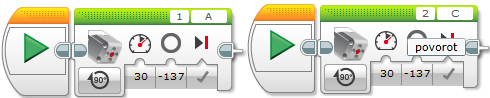 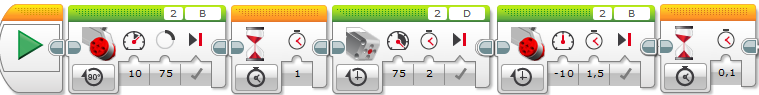 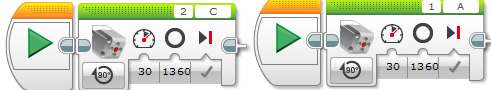 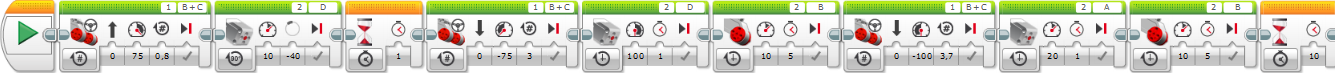 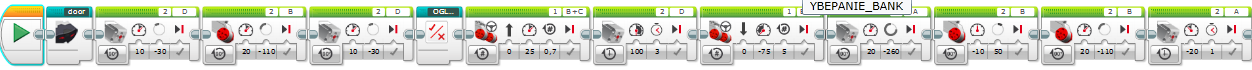 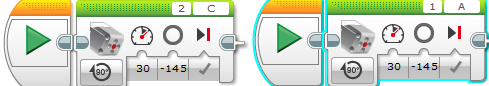 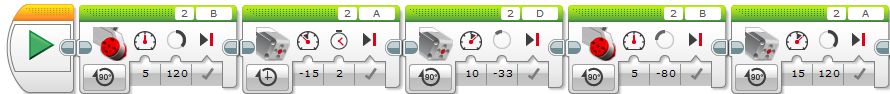 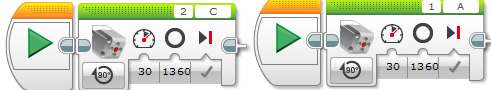 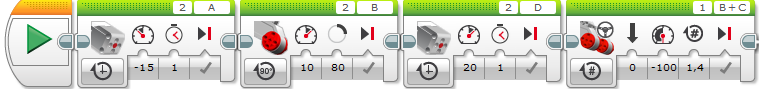 Я взял  2 процессора EV3и соединил их  кабелем USB, что дало мне 8 портов датчиков  и 8 портов моторов вместо 4.   
1) Мотор В2  приподнимает; Моторы В1 и С1 двигают робота  вперед;  В2  опускает  мотор. 2) Мотор 2D  раскрывает ковш;  Моторы В2 и А2 поднимают ковш. 3)Моторы С2 и А1 поворачивают верхнюю часть робота. 4) Мотор В2 и D2 захватывают банку. 5) Моторы С2 и А1 поворачивают верхнюю часть робота обратно. 6) МоторыВ1 и С1 двигают робота  вперед;  Моторы  D2  и В2 опускают банку; Мотор ыВ1 и С1 двигают робота  обратно. 7) Моторы В1 и С1 двигают робота  вперед; Мотор В2 и D2 захватывают банку; Мотор ыВ1 и С1 двигают робота  обратно. 8) Моторы С2 и А1 поворачивают верхнюю часть робота.  9) Моторы  D2  и В2 опускают банку. 10) Моторы С2 и А1 поворачивают верхнюю часть робота обратно.  11) Мотор ыВ1 и С1 двигают робота  обратно; Мотор 2D  закрывает ковш.